Rainbow Annotation
Orthographic Projection
MYA Model sailing boat project
Year 8
Environment – What impact would your design have on the environment
Negatives – What are the negatives and the design
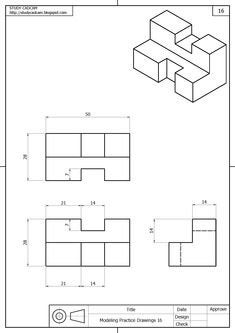 Manufacture – How would your design be made
Positives – What parts of the design work well?
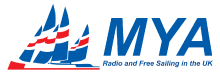 Target Market – Who would this design appeal to?
Improvements – What could you change and improve in your design?
Materials – What materials would you use to create this?
Product research
Production Planning

1 – Understand design brief and requirement
2 – Identify key information in the design brief 
3 – Research existing products 
4 – Design initial design ideas
5 – Annotate and develop final drawings
6 – Identify materials, tools and processes required to make the product
7 – Step by step guide on how to product the product
8 – Product analysis
Research existing products
Identify research criteria
Identify 3+ designs and annotate
Select key design features to use
Essential parts for sailing boat
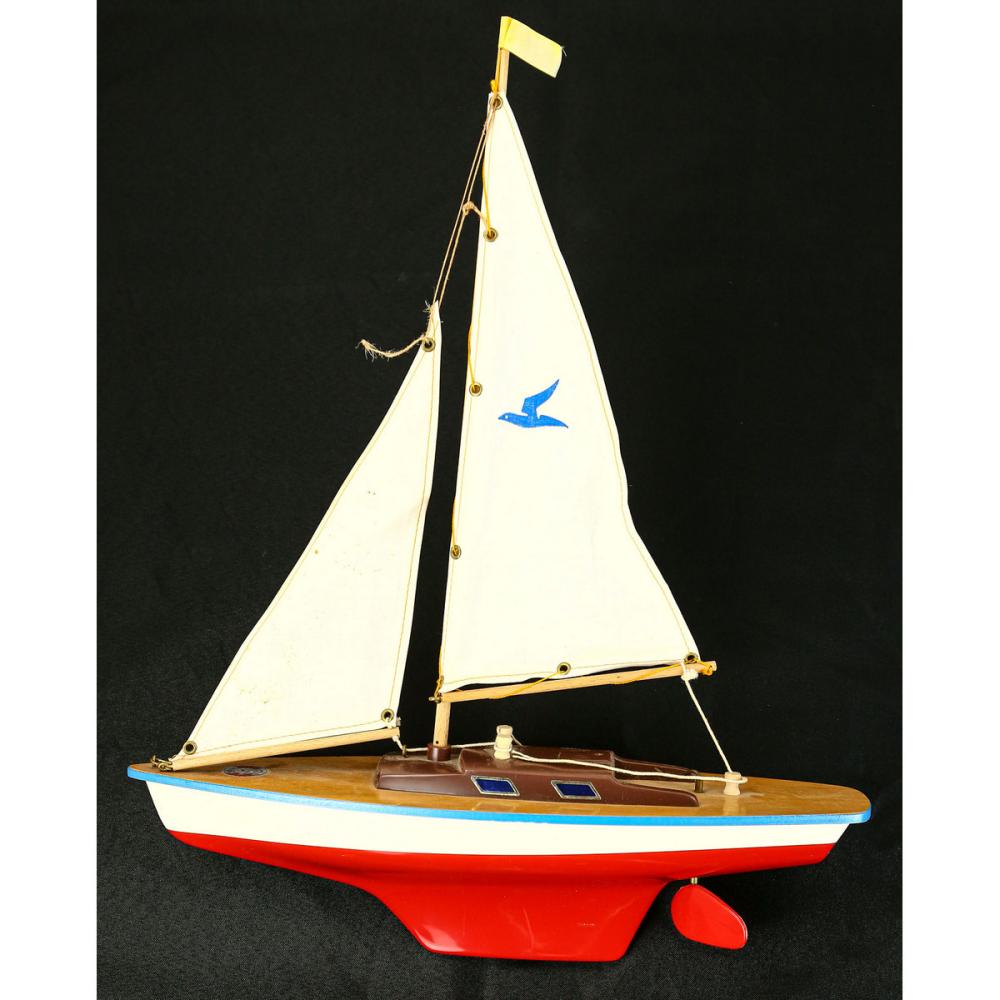 Sail
Boom
Rudder
Mast
Main deck
Centre board